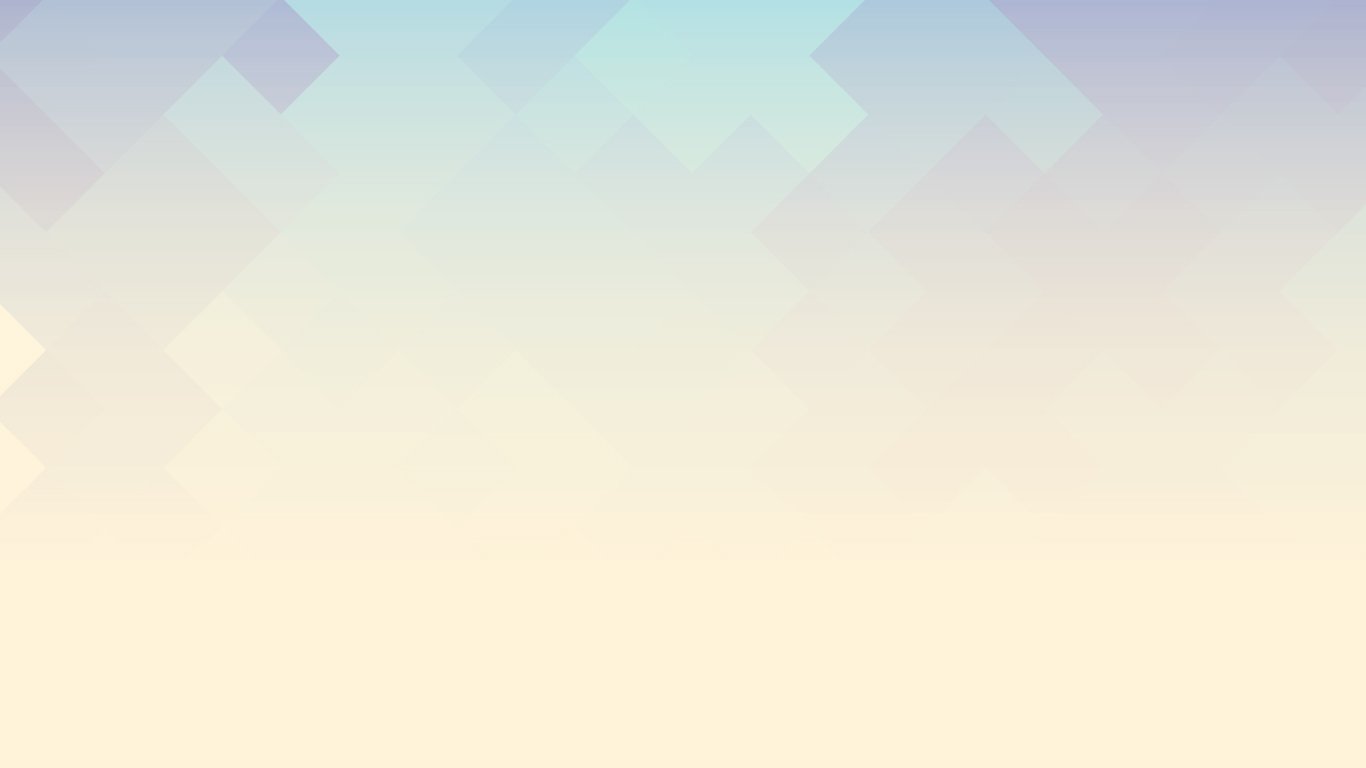 ИНТЕРНЕТ И БЕЗОПАСНОСТЬ
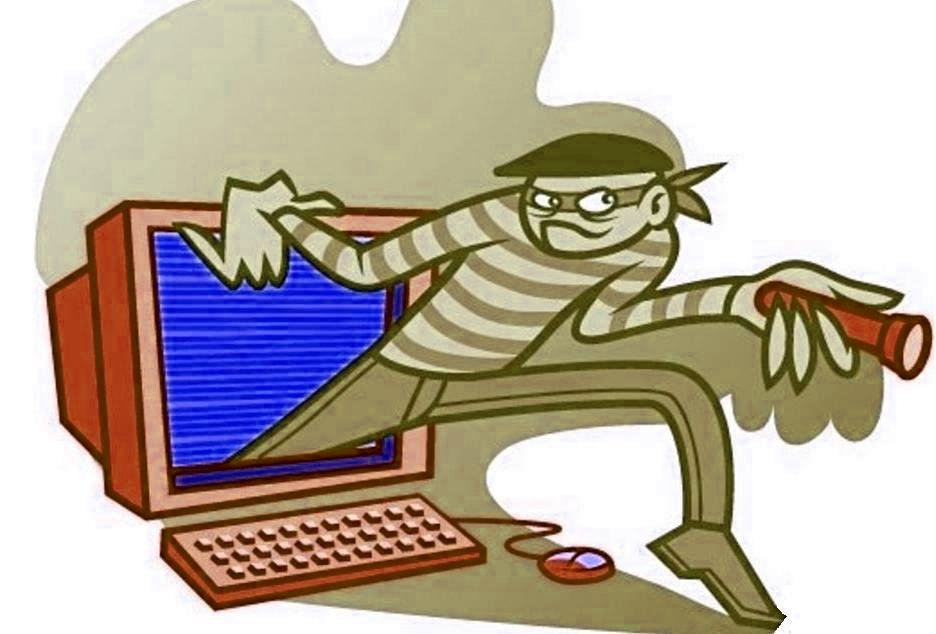 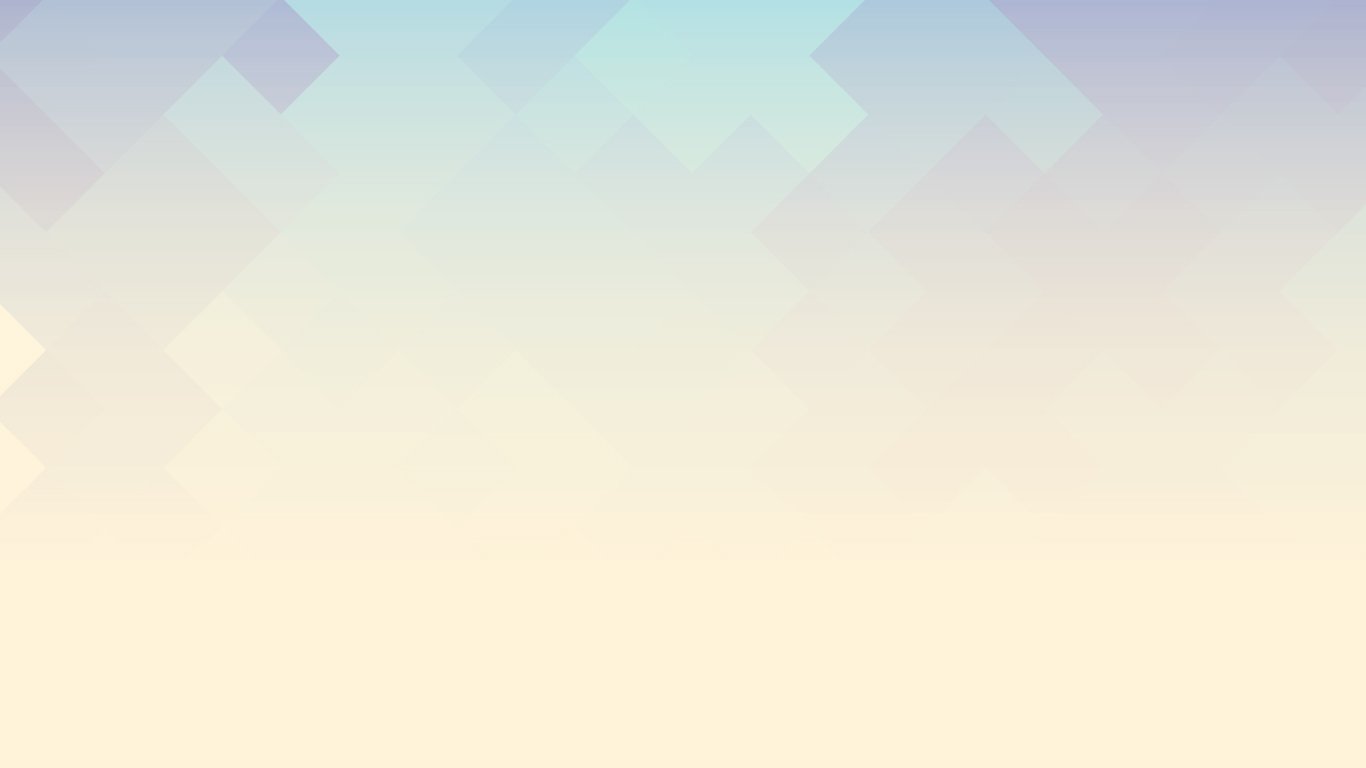 ИНТЕРНЕТ 
ЭТО - … ?
всемирная система объединенных компьютерных сетей для хранения и передачи информации
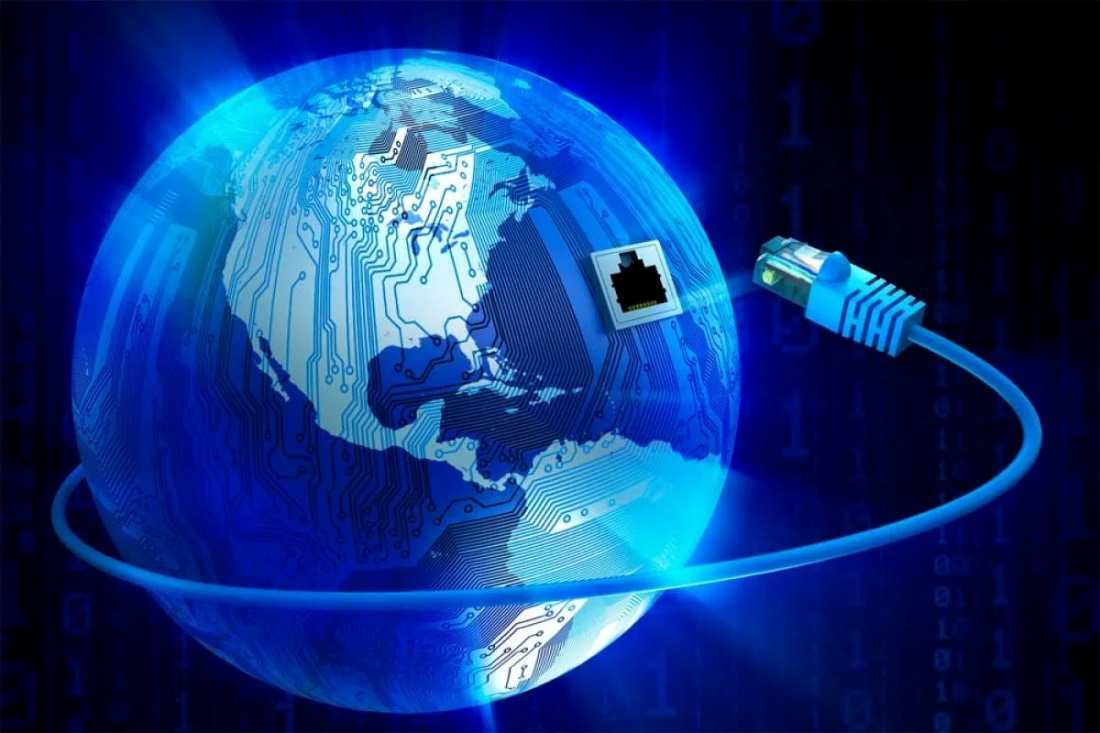 С появлением в 1969 году Интернета весь мир поделился на два понятия:
	ОНЛАЙН (Интернет) и ОФФЛАЙН (обычная, традиционная жизнь).
	Практически все, что есть в ОФФЛАЙНЕ, уже присутствует и в
ОНЛАЙНЕ
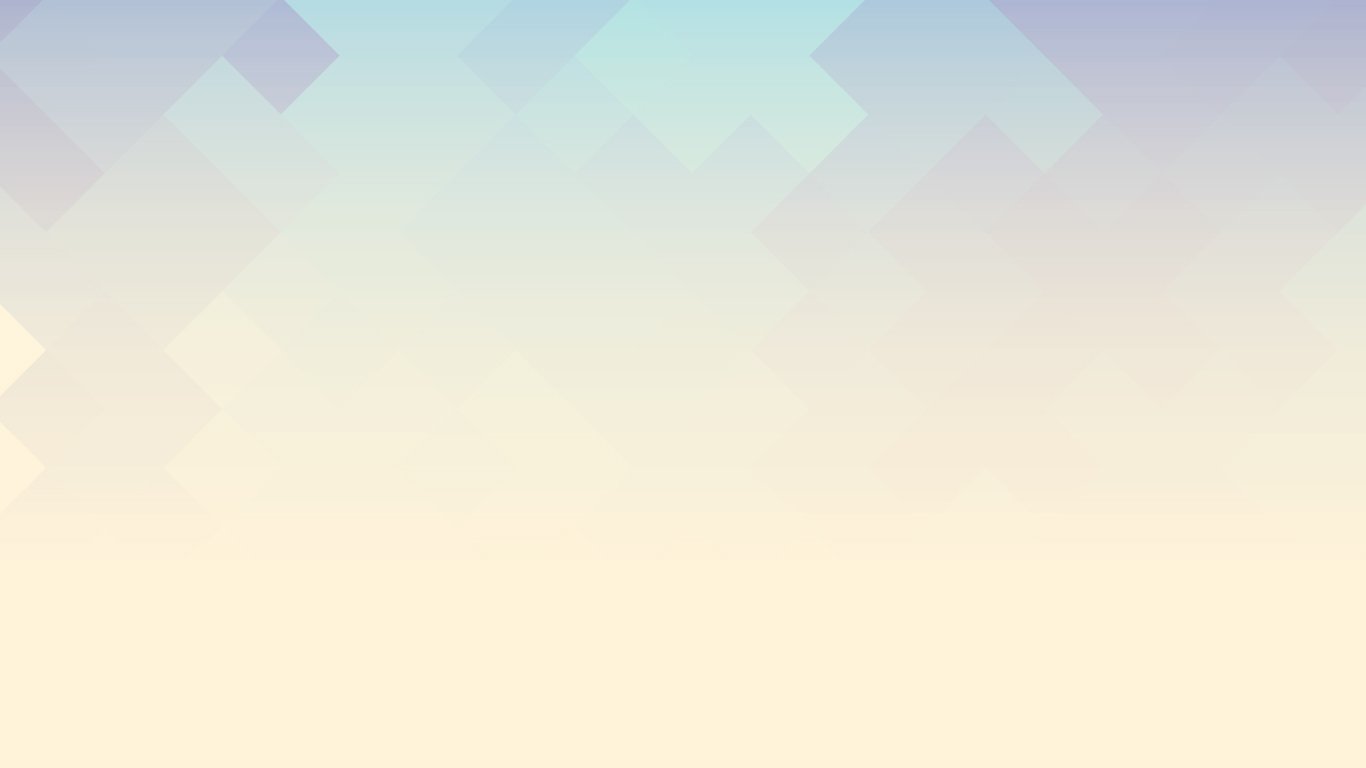 Возможности сети ИНТЕРНЕТ
покупки
учеба
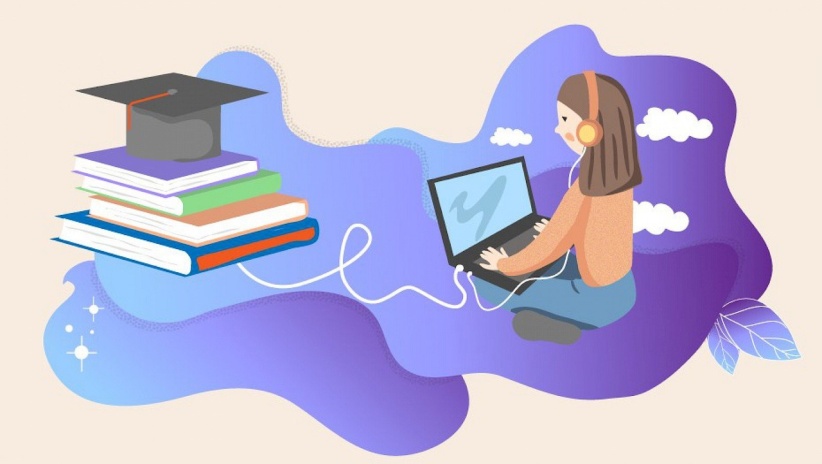 развлечение
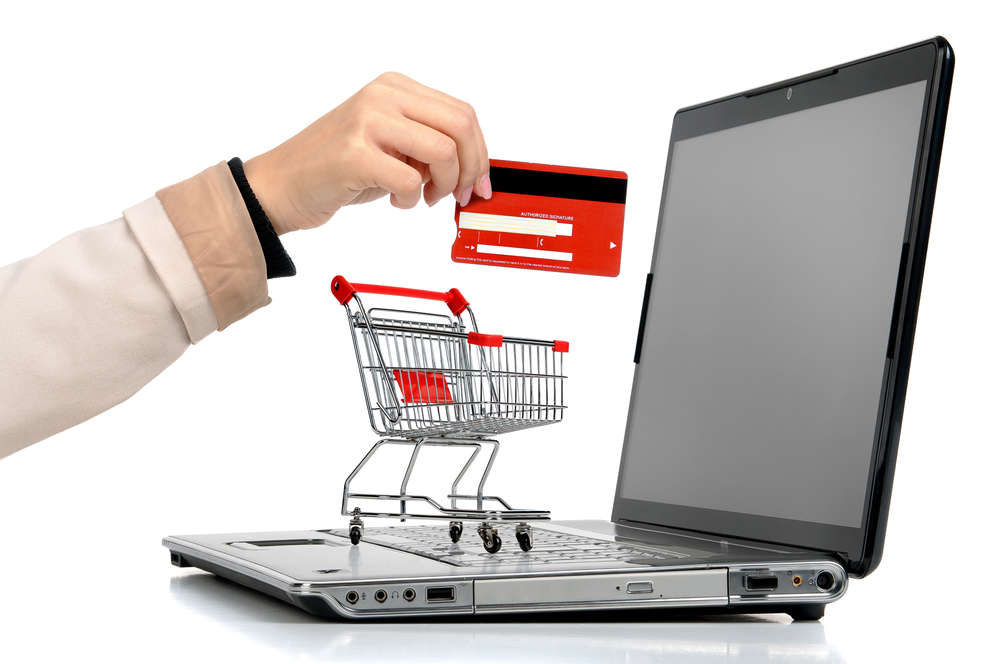 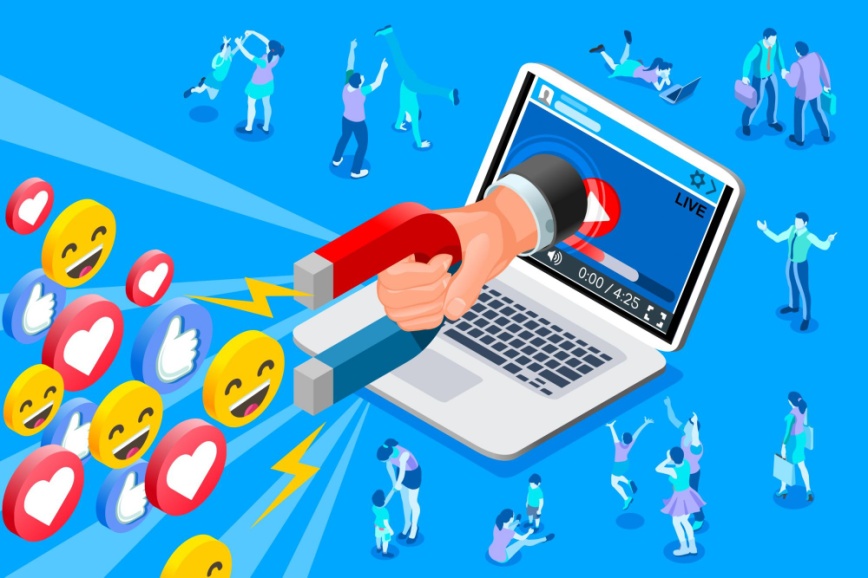 электронная почта
обмен файлами
общение
просмотр видео информации
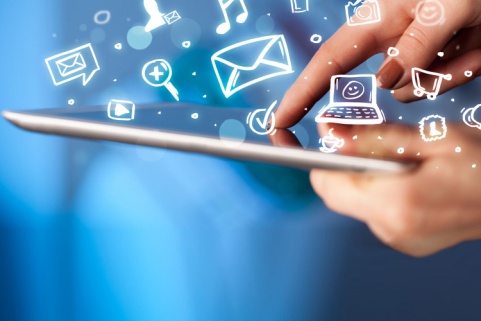 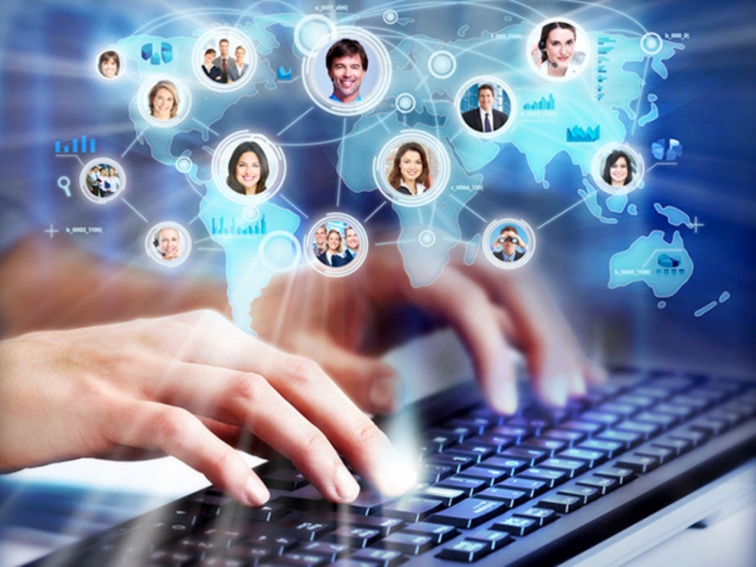 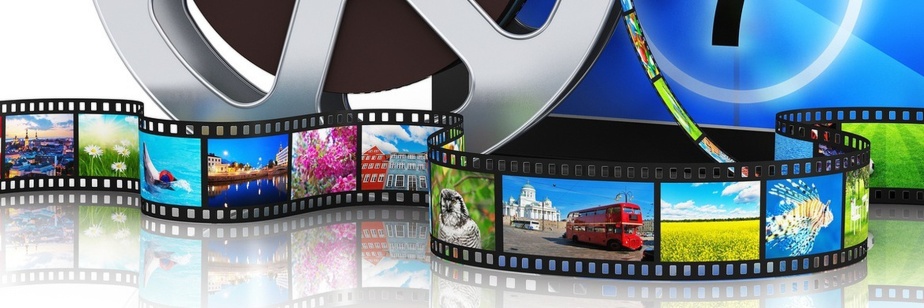 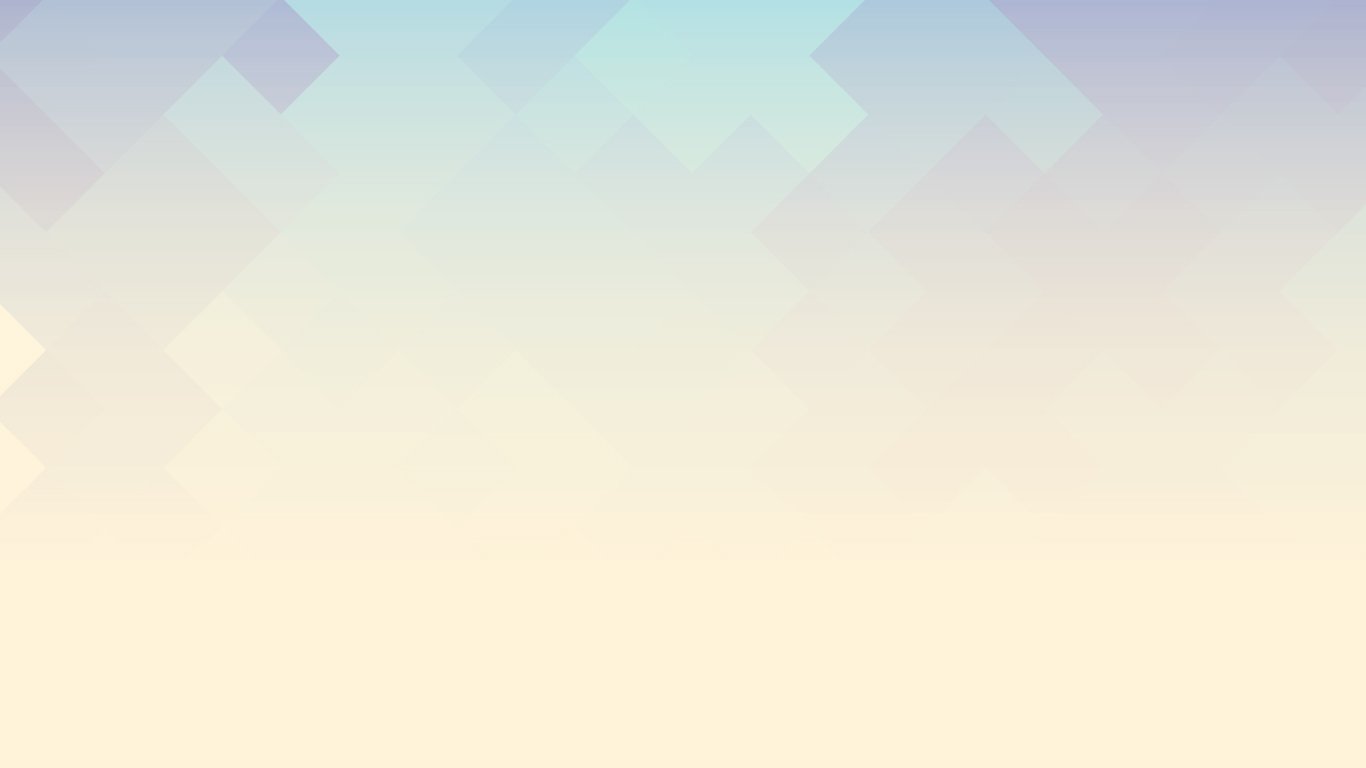 БЕЗОПАСНОСТЬ В СЕТИ ИНТЕРНЕТ
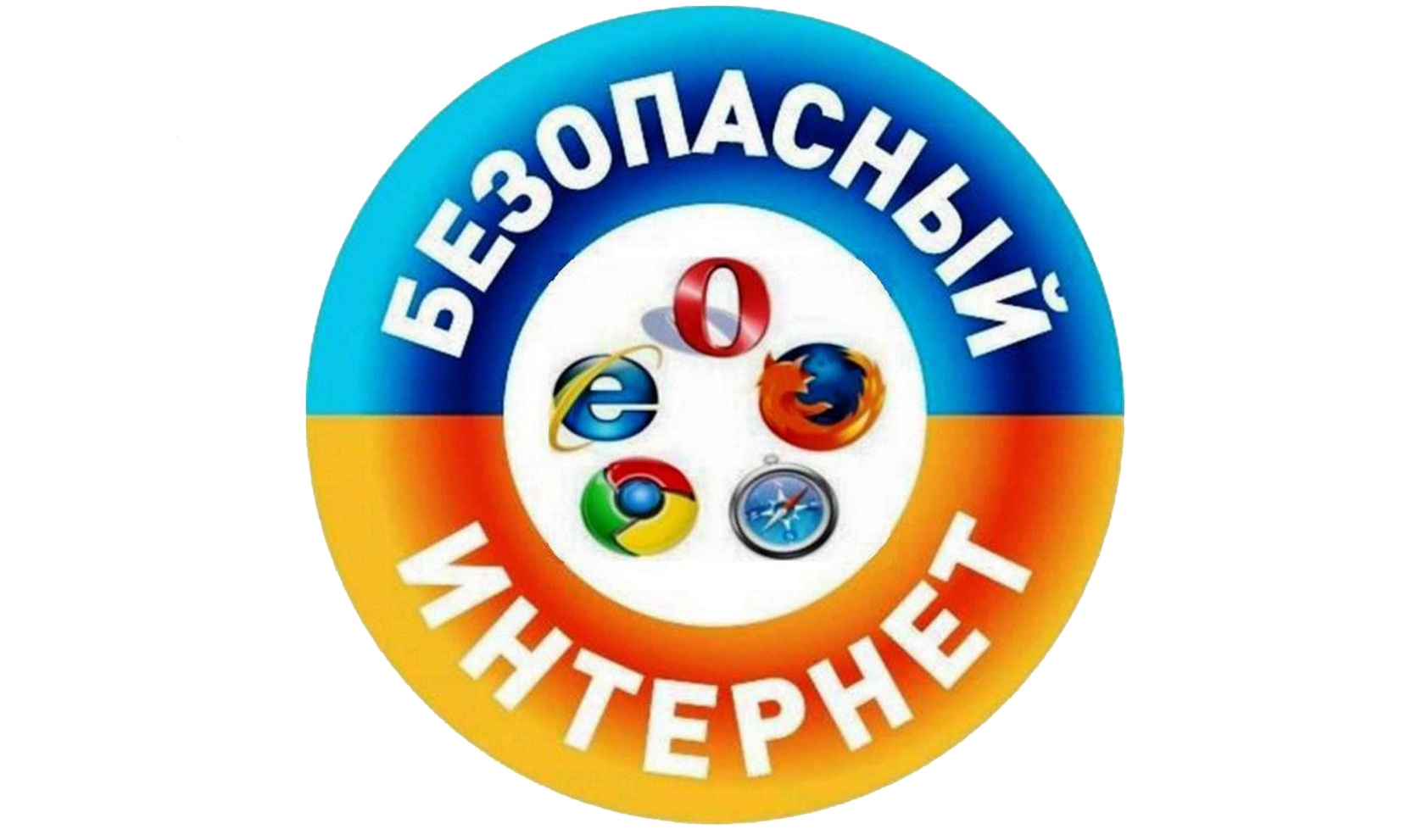 В связи с массовой популярностью сети Интернет важной проблемой
сегодня является безопасность в глобальной сети. 
	Касается данная проблема абсолютно всех, начиная от детей и заканчивая пенсионерами.
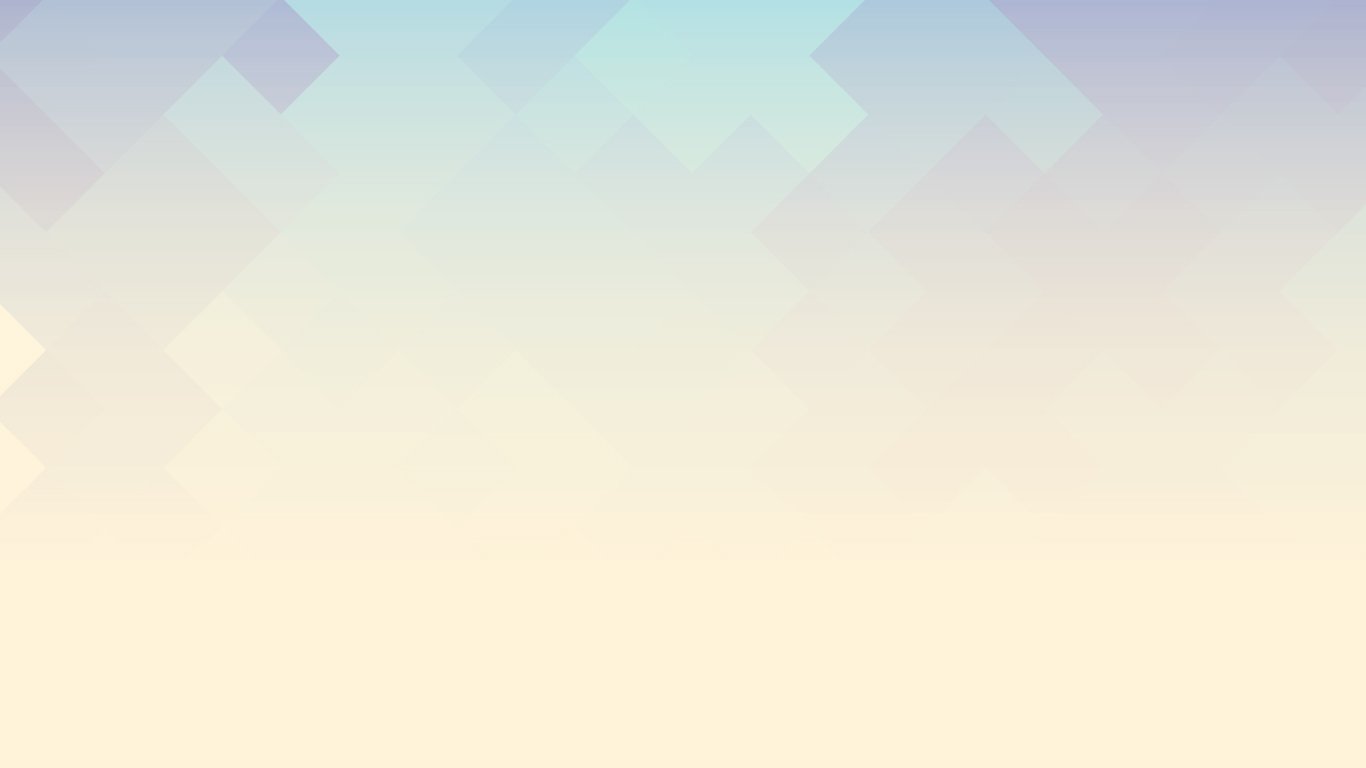 КОНТЕНТНЫЕ РИСКИ
- это материалы (тексты, картинки, аудио -, видеофайлы,  ссылки,  содержащие агрессию, насилие,  нецензурную лексику, информацию разжигающую рассовую ненависть. Столкнуться можно  сними практически везде. Зачастую  подобный материал может прийти от незнакомца по почте в виде спама или сообщения
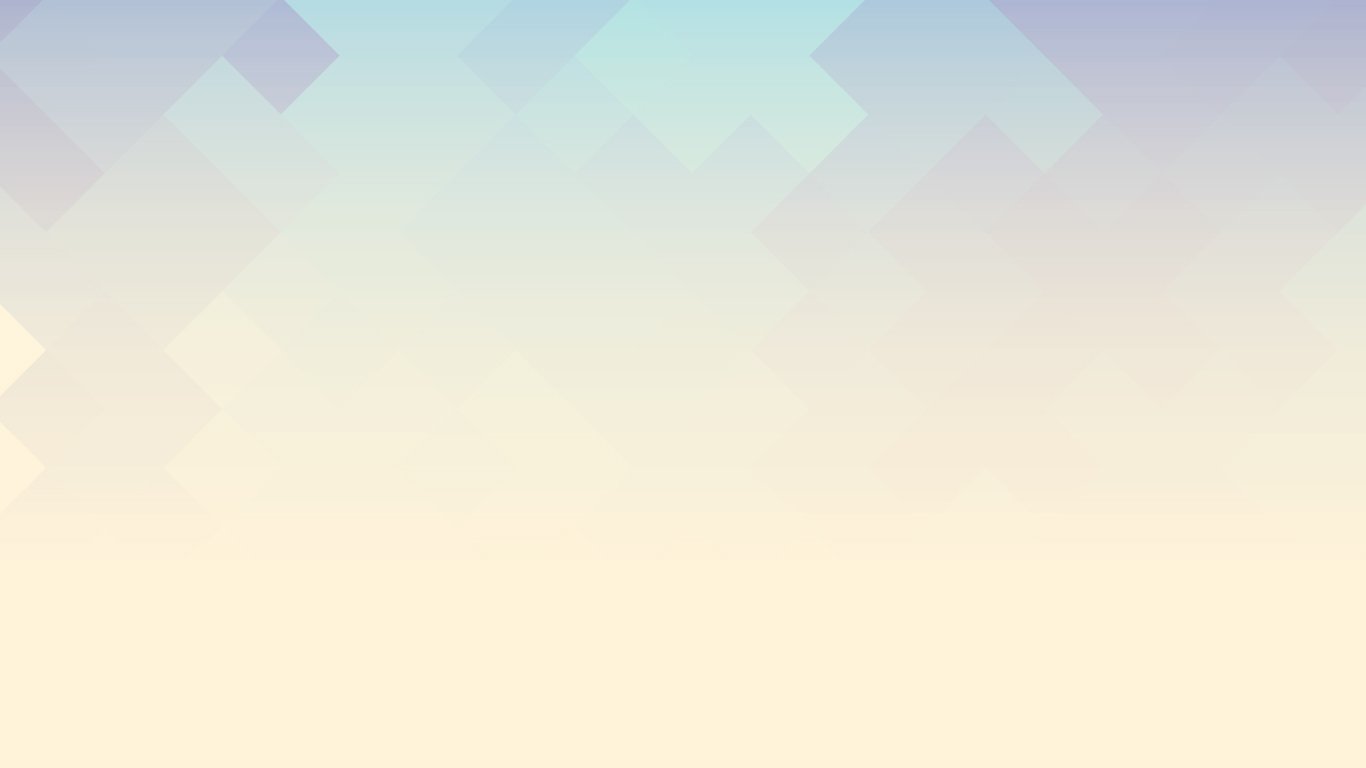 КОММУНИКАЦИОННЫЕ РИСКИ
- включает в себя риск подвергнуться оскорблениям и нападкам со стороны других.  Примерами таких рисков могут быть:  незаконные контакты,  киберпреследования, кибербуллинг и др. Для подобных целей используются различные чаты,  онлайн - мессенджеры
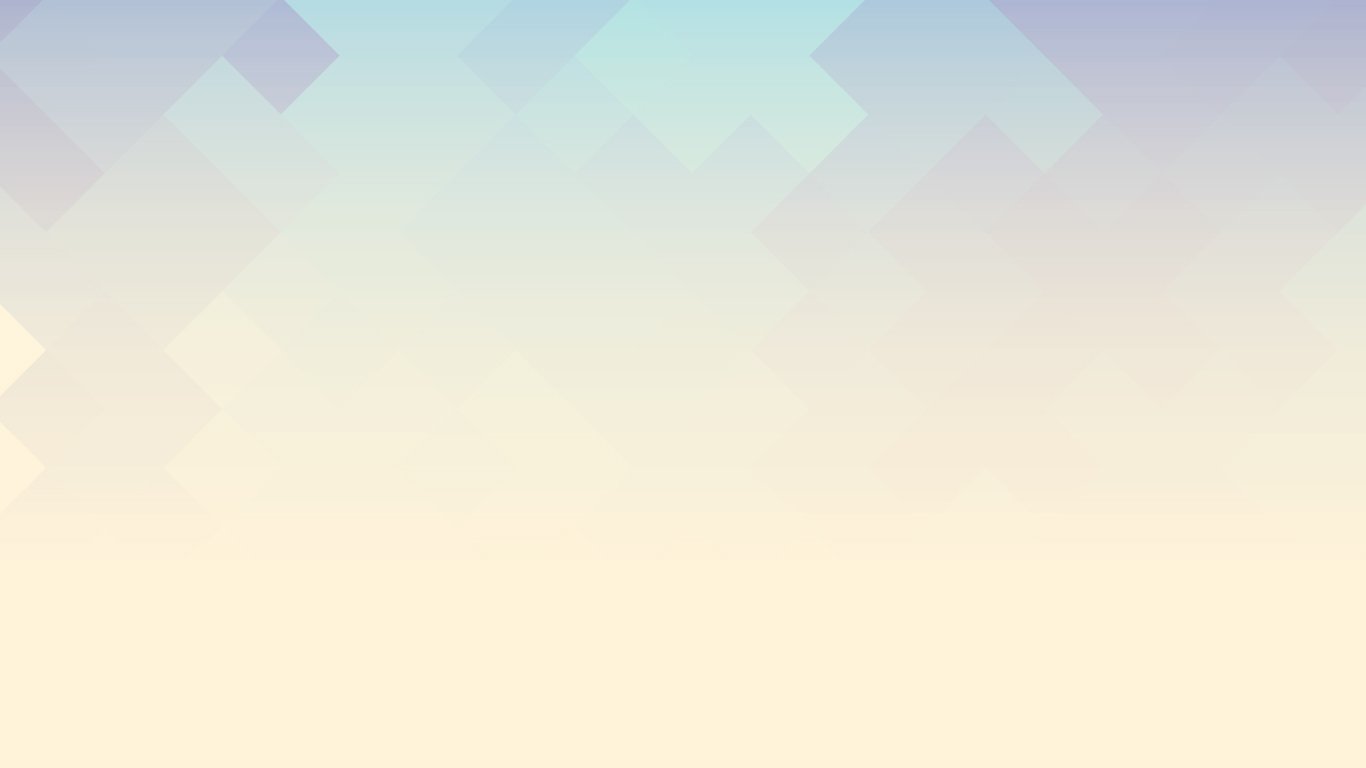 ЭЛЕКТРОННЫЕ РИСКИ
- это возможность столкнуться с хищением персональной информации, риск подвергнуться  вирусной атаке,  оналйн – мошеническву,  спам – атаке,  шпионским программам и тд. Вредоносное ПО (программное обеспечение) использует широкий спект р методов для распространения и проникновения  в компьютеры не только через компакт – диски или другие носители, но и через электронную почту посредством спама или скачанных из Интернета файлов
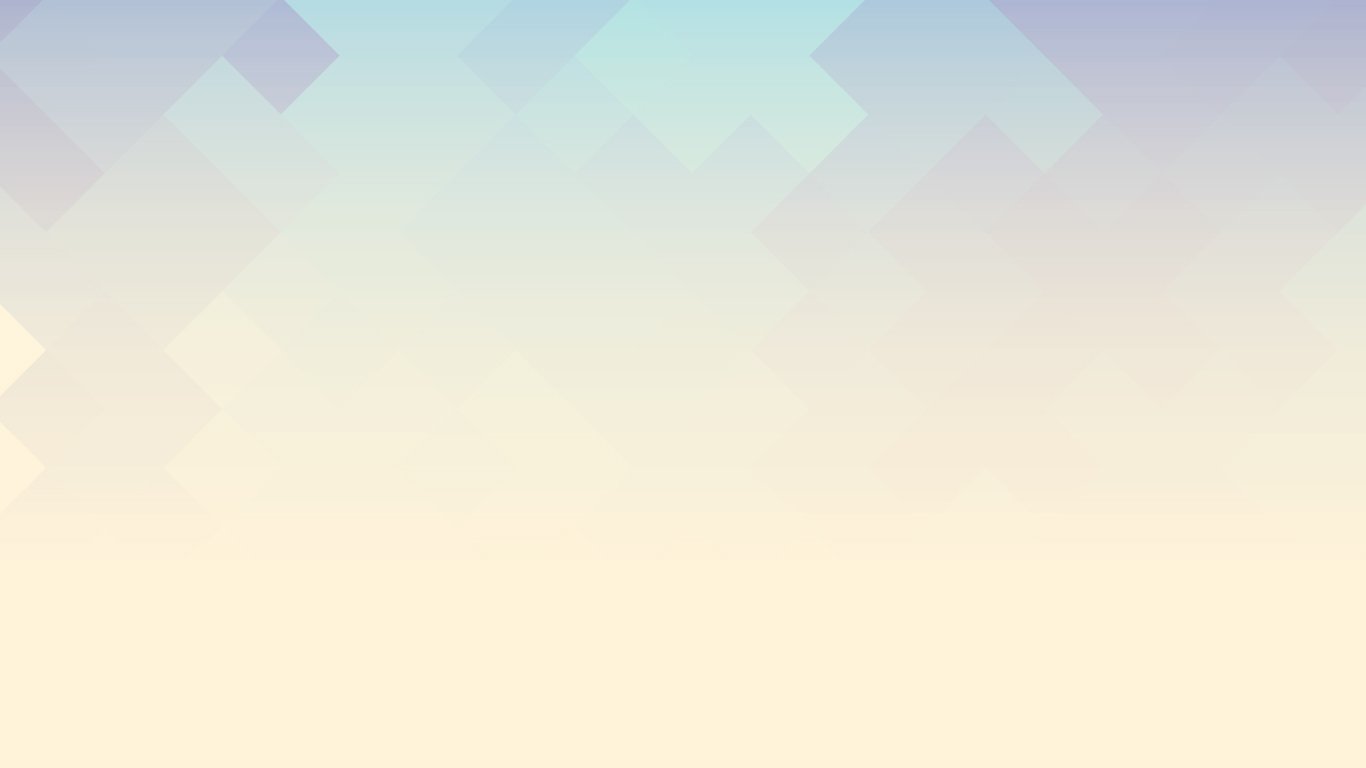 ПОТРЕБИТЕЛЬСКИЕ РИСКИ
- это злоупотребление в Интернете правами потребителя. Включает в себя: риски приобретения товаров низкого качества,  различные подделки,  потеря денежных средств без приобретения товара или услуги,  хищение персональной информации,  с целью кибер-мошенничества
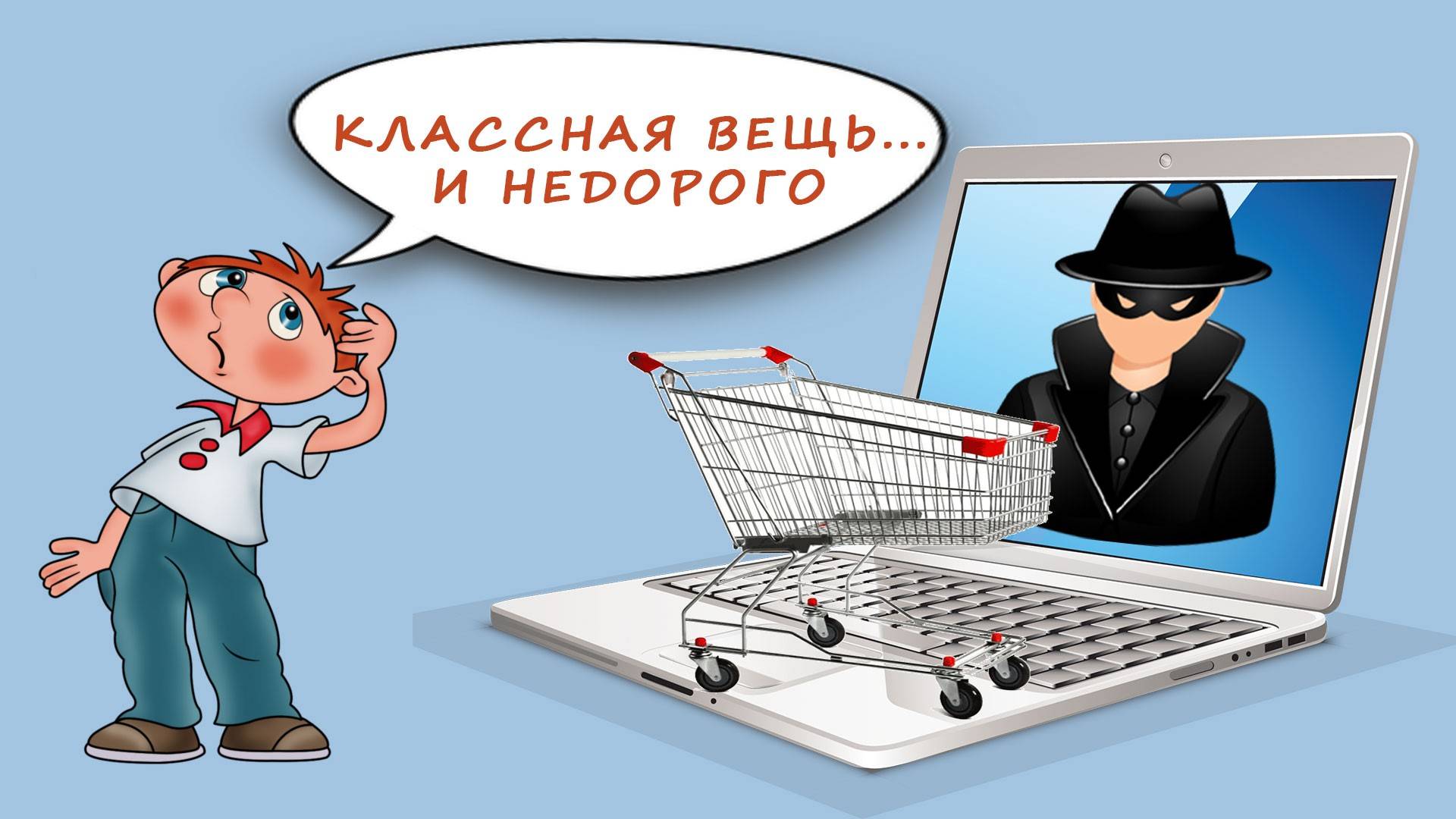 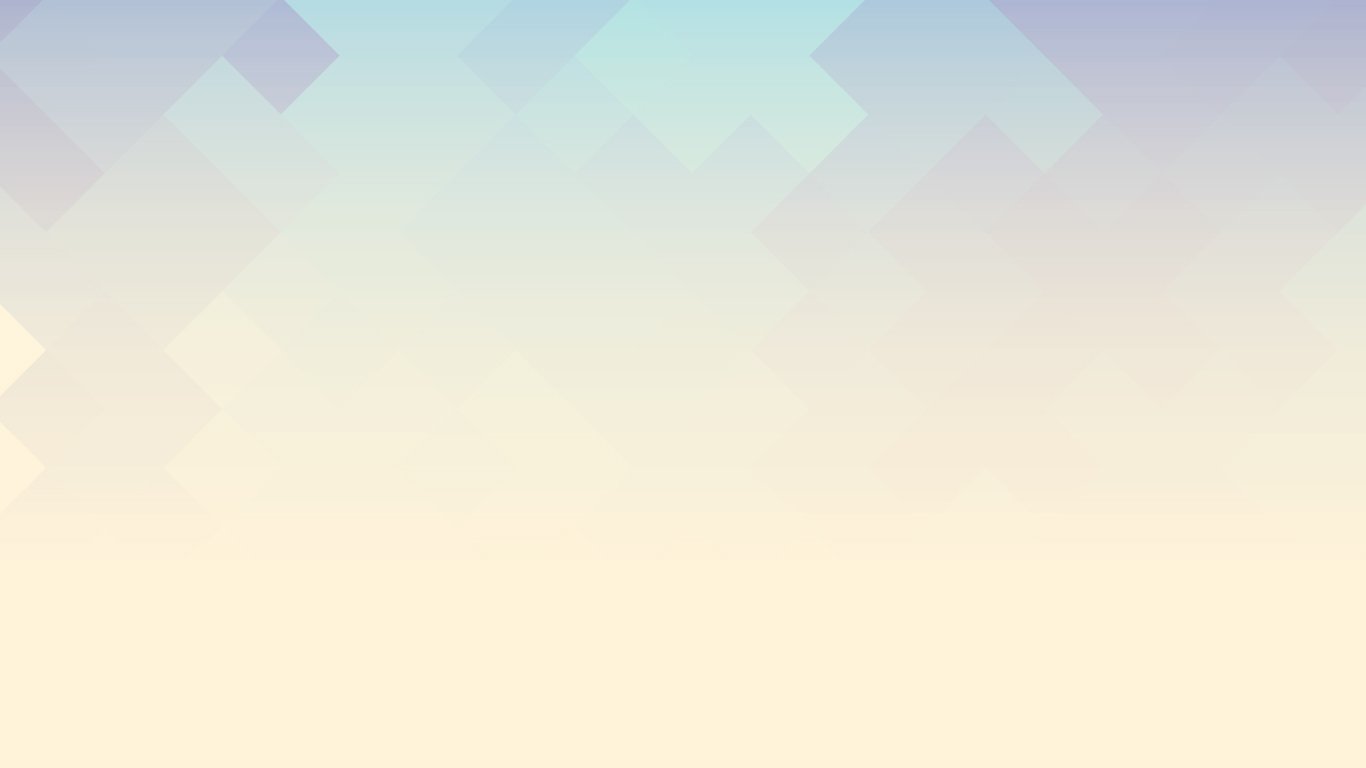 ЧЕМ ОПАСЕН ИНТЕРНЕТ?
ОПАСНОСТЬ  № 1
Вредоносные программы.: вирусы.   это любая программа, которая наносит вред компьютеру или пользователю этого компьютера. Некоторые виды рекламы считаются вредоносными программами
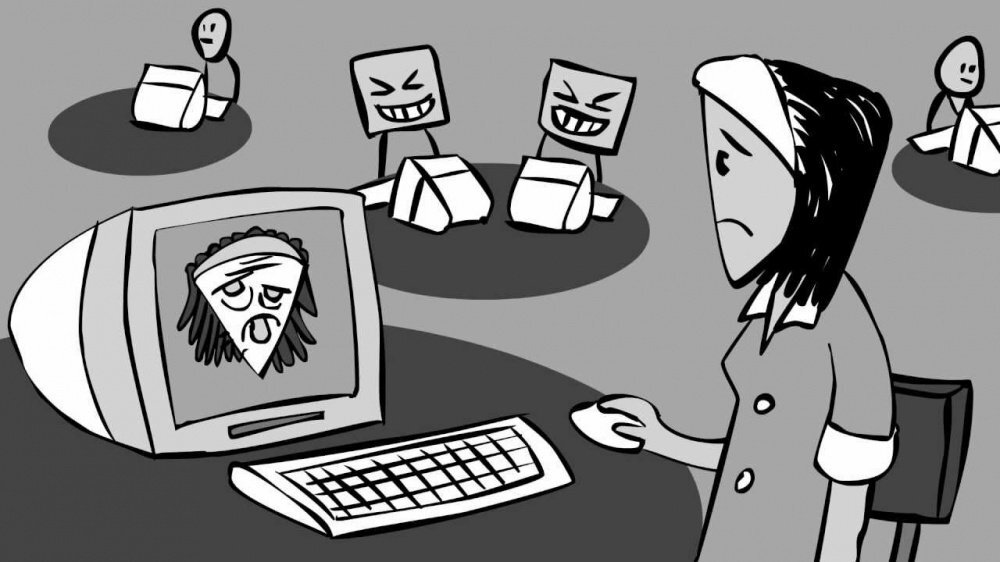 ОПАСНОСТЬ  № 2
Сайты, распространяющие информацию о запрещенных вещах и понятиях. К таким относится терроризм,  сектанство, фашизм и тд.
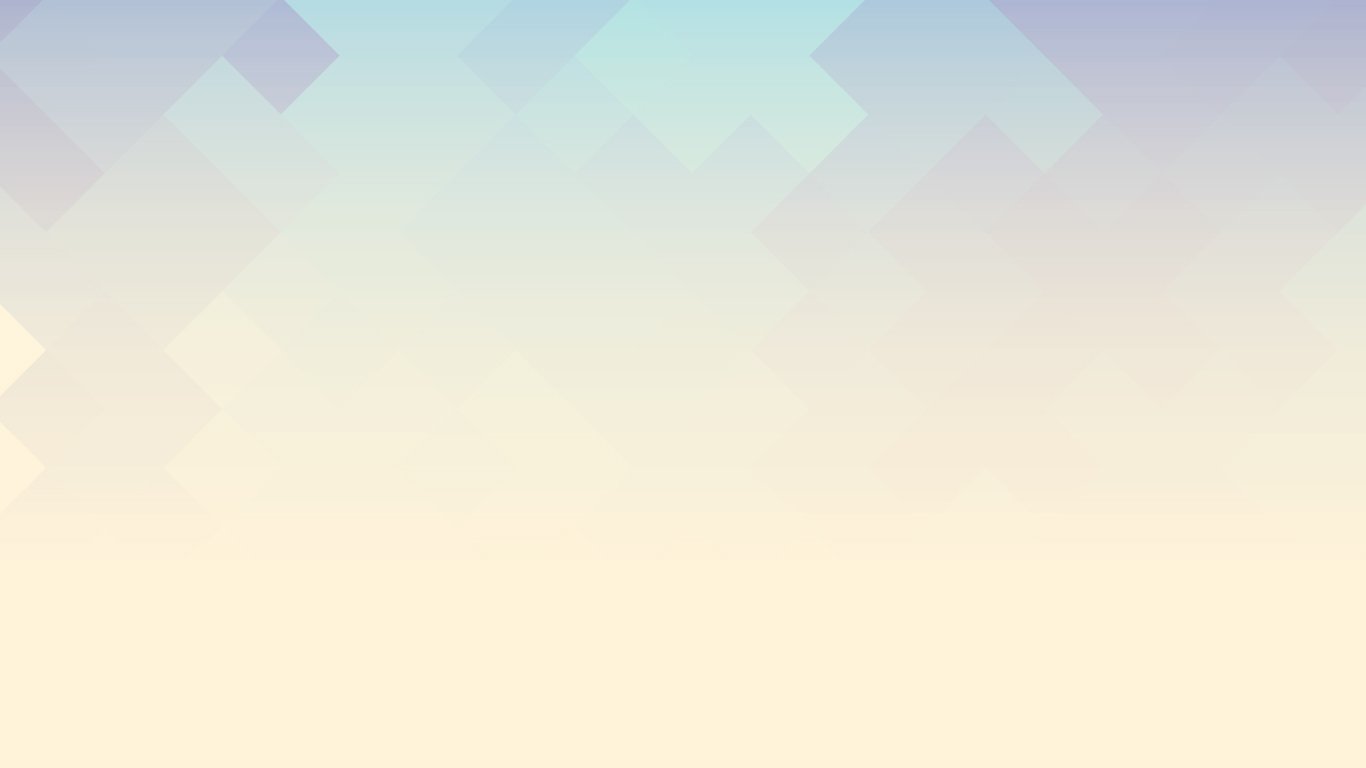 ОПАСНОСТЬ  № 3
Игры, которые начинают заменять реальный мир. Человеку все тяжелее выходить из игры,  если он чувствует себя настоящим героем и в игре  у него там много друзей
ОПАСНОСТЬ  № 4
Форумы, социальные сети, сайты знакомств, которые затягивают в виртуальный мир. В сети могут возникнуть дружба со многими людьми с которыми вам проще общаться. А в реальности могут возникнуть проблемы в общении со сверстниками.
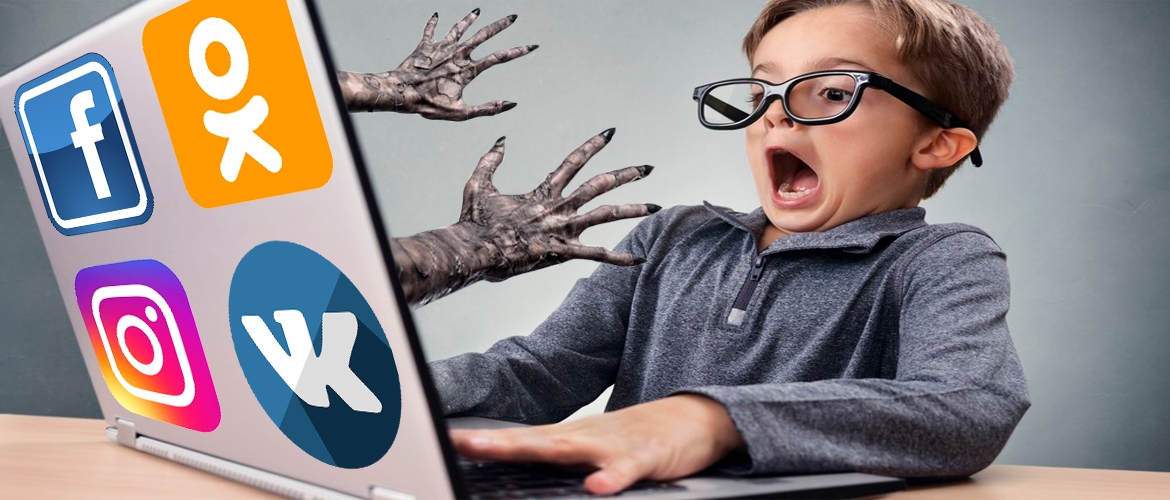 ОПАСНОСТЬ  № 5
Мошенничество.  Есть много способов обмануть человека (например:  на сайте просят ввести номер сотового, потом приходит смс - ка о выигрыше крупной суммы денег. Чтобы их получить мошенники просят отправить смс со своего номера на другой номер.  В итоге с вашего мобильного списывается гприличная сумма денег)
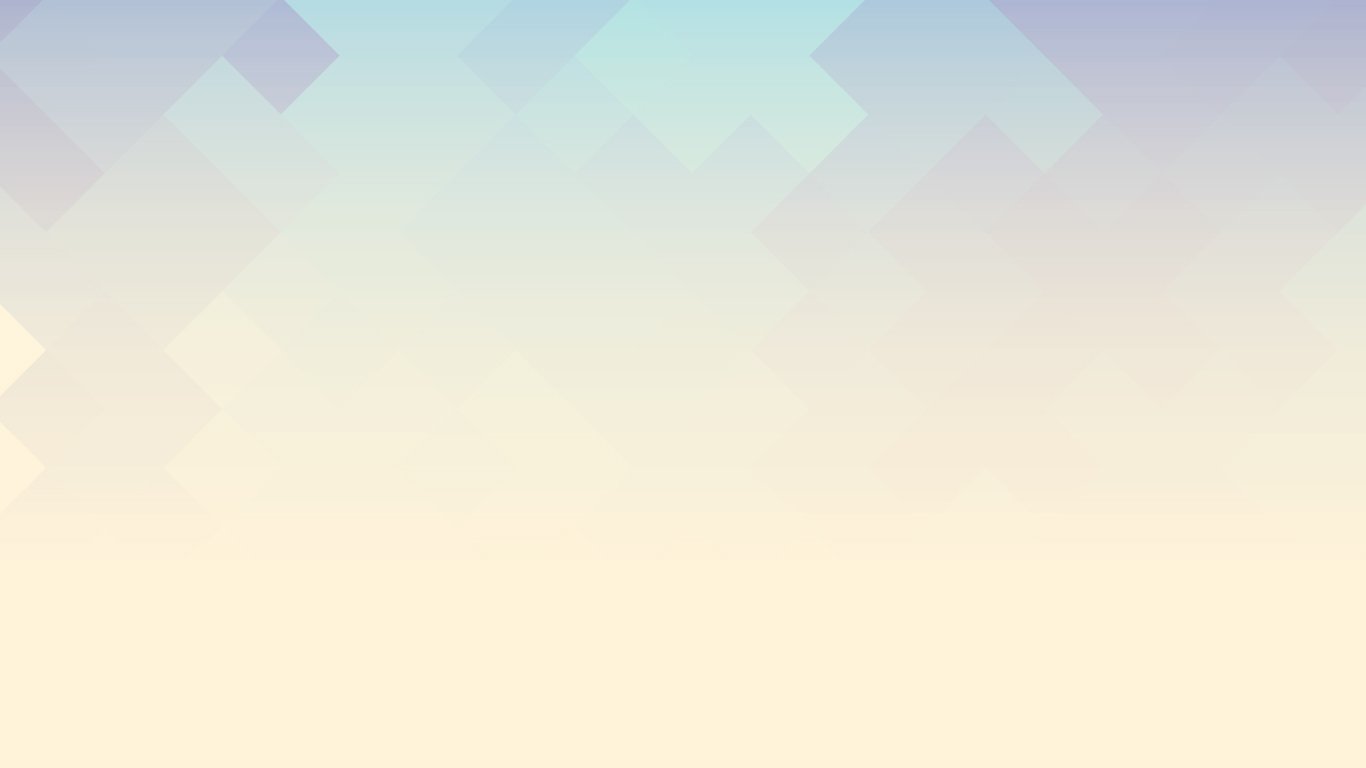 ОПАСНОСТЬ  № 6
Форумы, социальные сети, сайты знакомств, которые затягивают в виртуальный мир. В сети могут возникнуть дружба со многими людьми с которыми вам проще общаться. А в реальности могут возникнуть проблемы в общении со сверстниками.
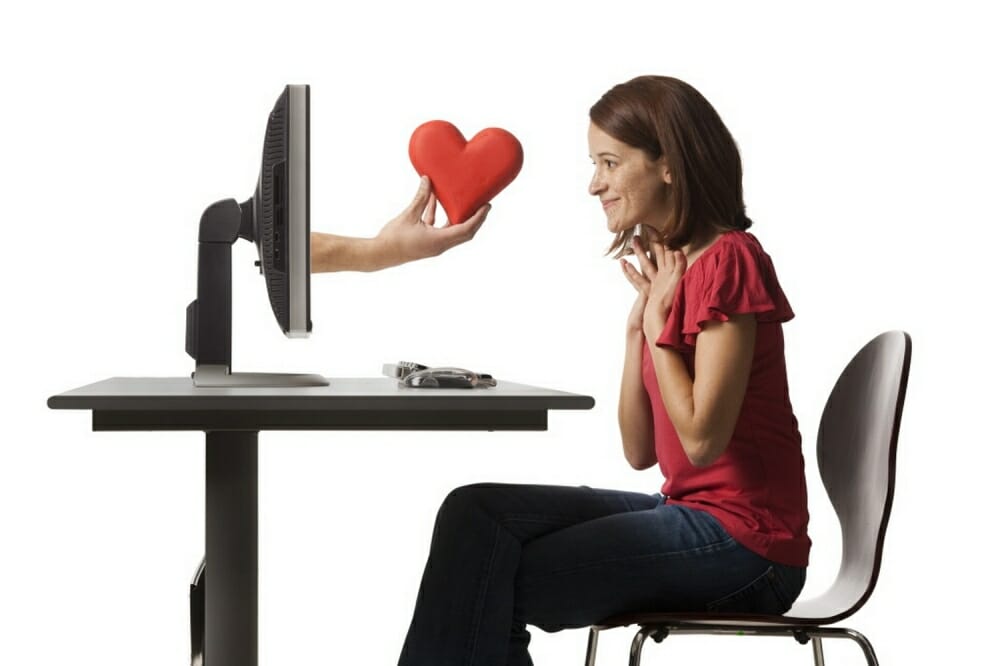 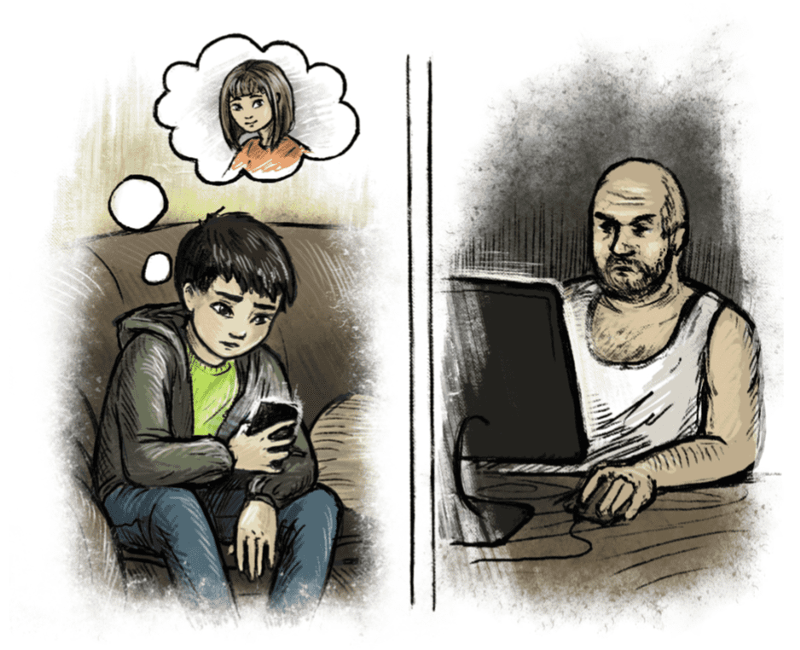 ОПАСНОСТЬ  № 7
Обман в реальном мире. Через Интернет с Вами может познакомиться любой человек.  Поэтому не доверяйте незнакомцам!
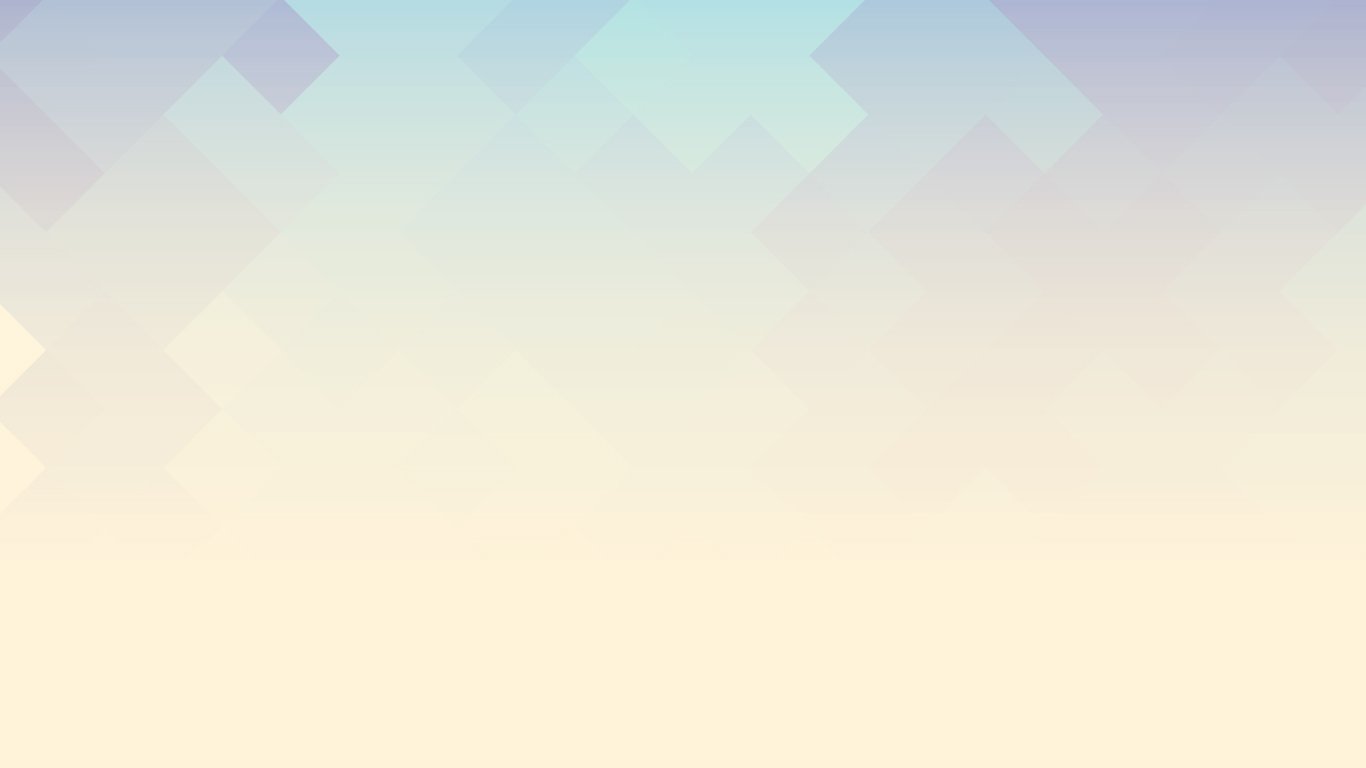 КАК НЕ ПОПАСТЬСЯ НА УДОЧКУ МОШЕННИКОВ?
прежде чем знакомиться  в социальных сетях, просмотрите страничку пользователя – похожа  ли она на настоящий профиль, есть ли информация (посты) о каких – то событиях  или от друзей.  Лучше не переходить по незнакомым  ссылкам, так как любая из них может быть опасной!!!

прежде чем ввести свои данные , проверьте адресную строку, любимая уловка мошенников  использовать схожие буквы!!!

фишинговая  ссылка.  Действия мошенников называют фишингом, из за слова «фиш» - «рыбка», «рыбачить», то есть буквально мошенники пытаются «выудить» информацию у пользователя!!!

всегда защищайте свой профиль: на всех сервисах используйте  разные пароли и меняйте их раз в полгода. Пароли должны содержать более 8 символов, включая строчные или заглавные буквы. Также можно подключить дополнительное подключение входа, это может защитить профиль от мошенников !!!
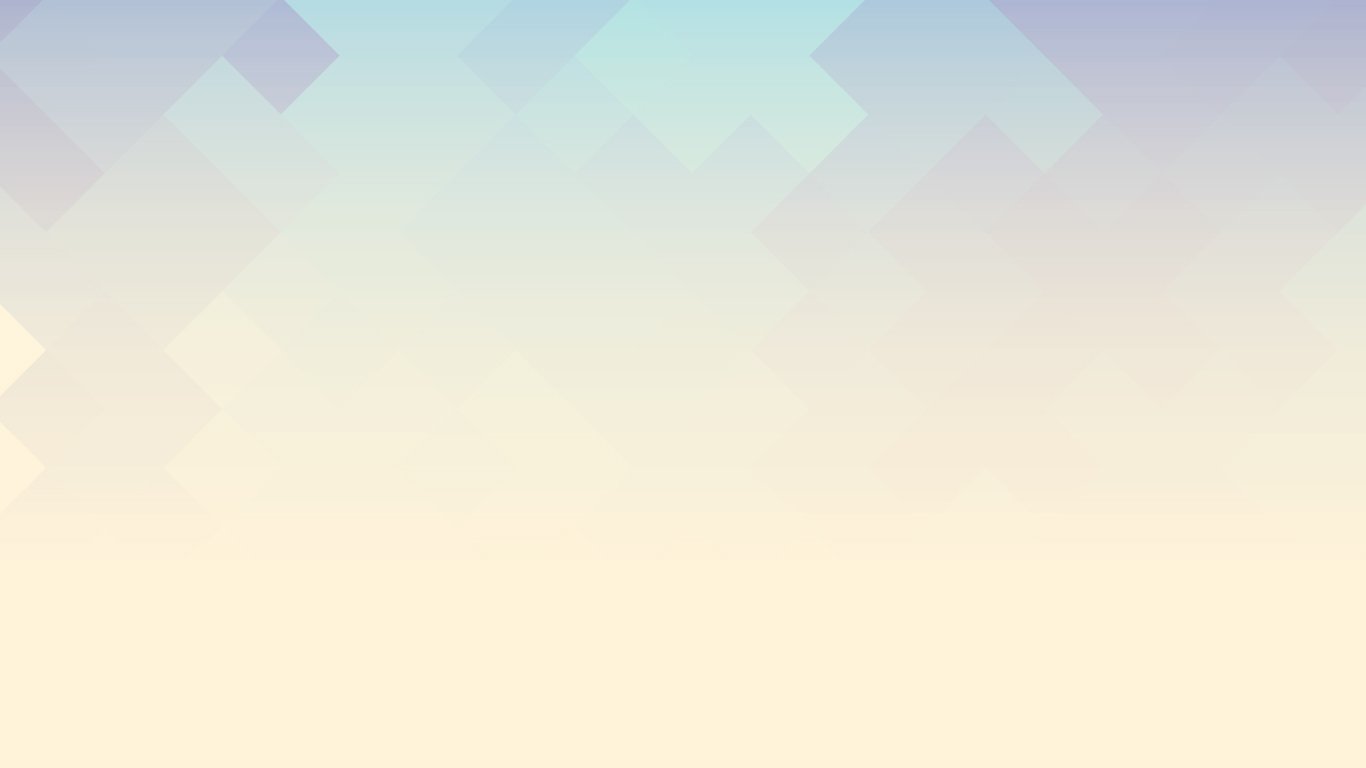 Правила безопасного поведения в социальных сетях
Не заполняйте все поля вашего профиля
	Не нужно выкладывать в социальных сетях откровенные фотографии
Не регистрируйтесь под чужими данными
	Если хотите сохранить инкогнито – прибегните к вымышленному имени
	Не используйте чужие изображения без
разрешения этих людей
	Никогда не используйте социальную сеть
или иной подобный сервис в качестве основного
хранилища информации
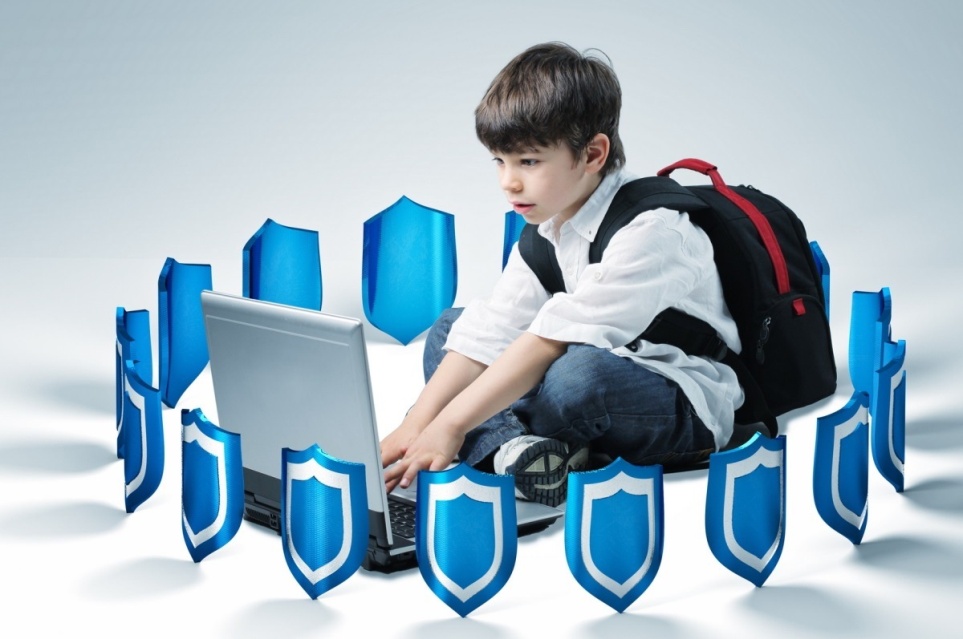 Не участвуйте в сомнительных акциях
	НИКОГДА не переходите по длинным
ссылкам, это чаще всего путь к зараженному вирусом файлу
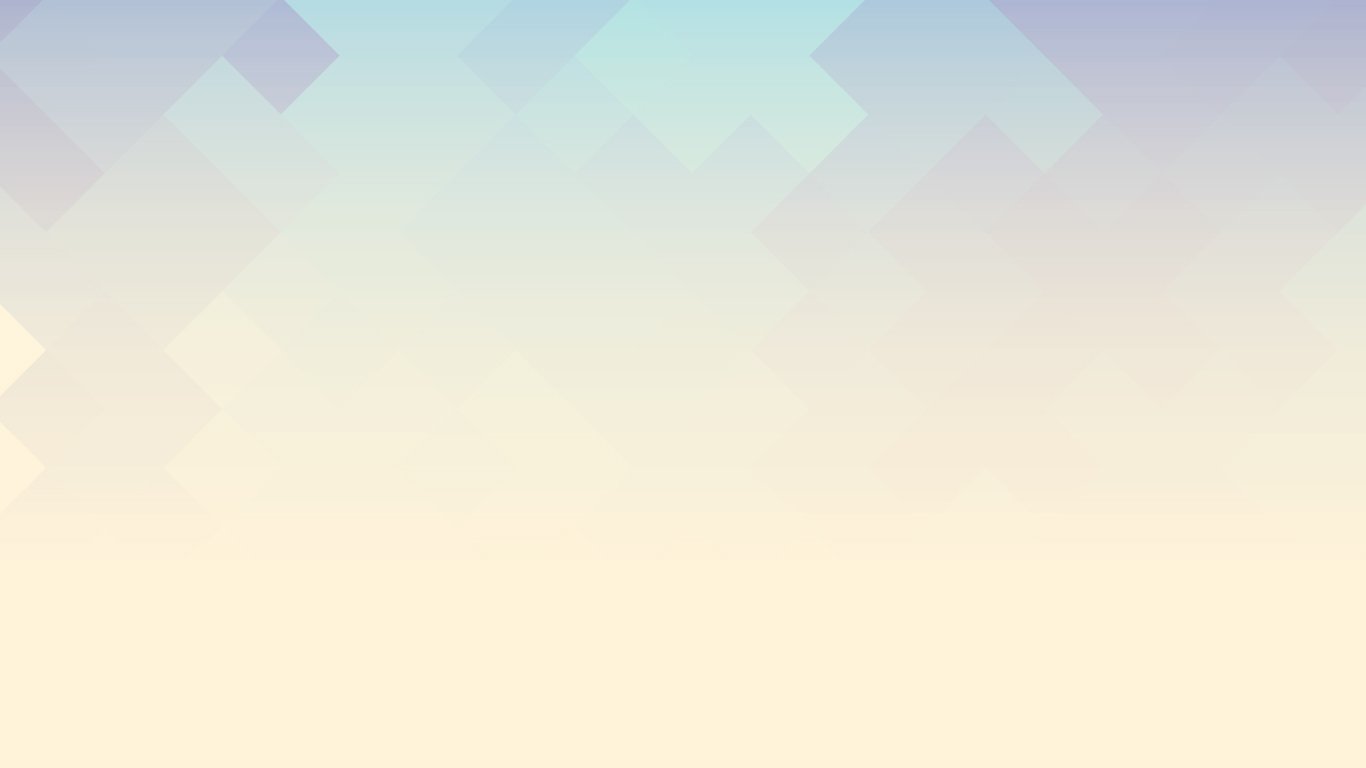 Не пишите в ленте о
своих сомнительных с точки зрения закона
«подвигах»
	Не добавляйте в друзья всех подряд
	Не вступайте в сомнительные сообщества, куда вас приглашают
непонятные люди
Не забывайте очищать историю и удалять сохраненный пароль после работы со своим аккаунтом с чужого компьютера
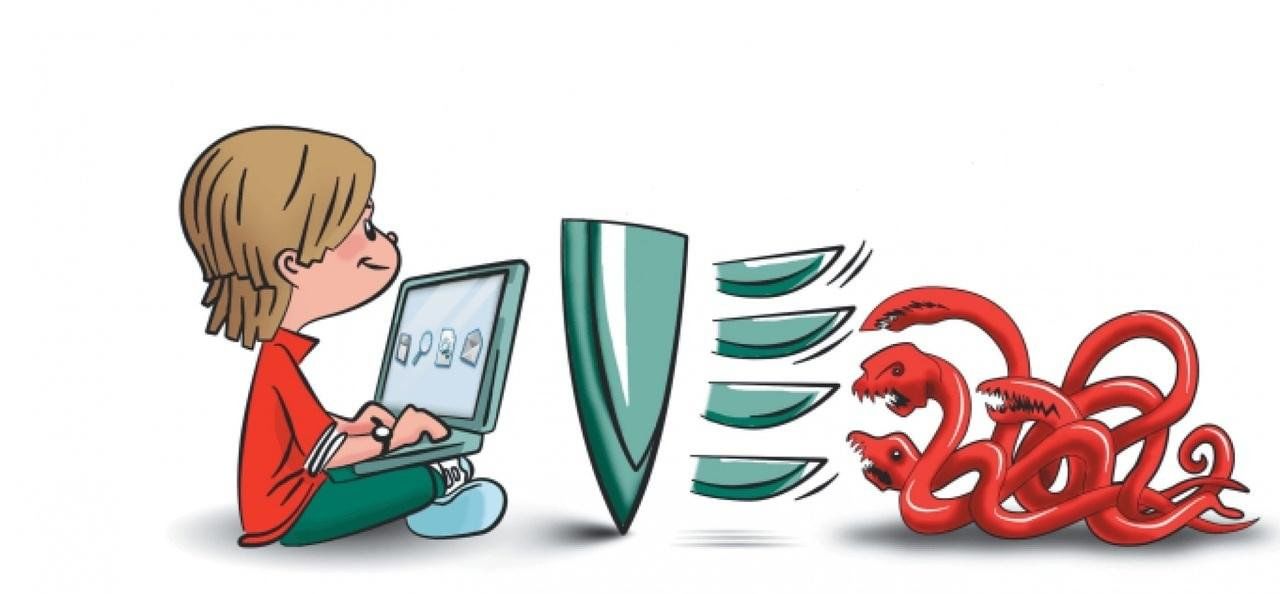 Соблюдайте культуру общения в сети
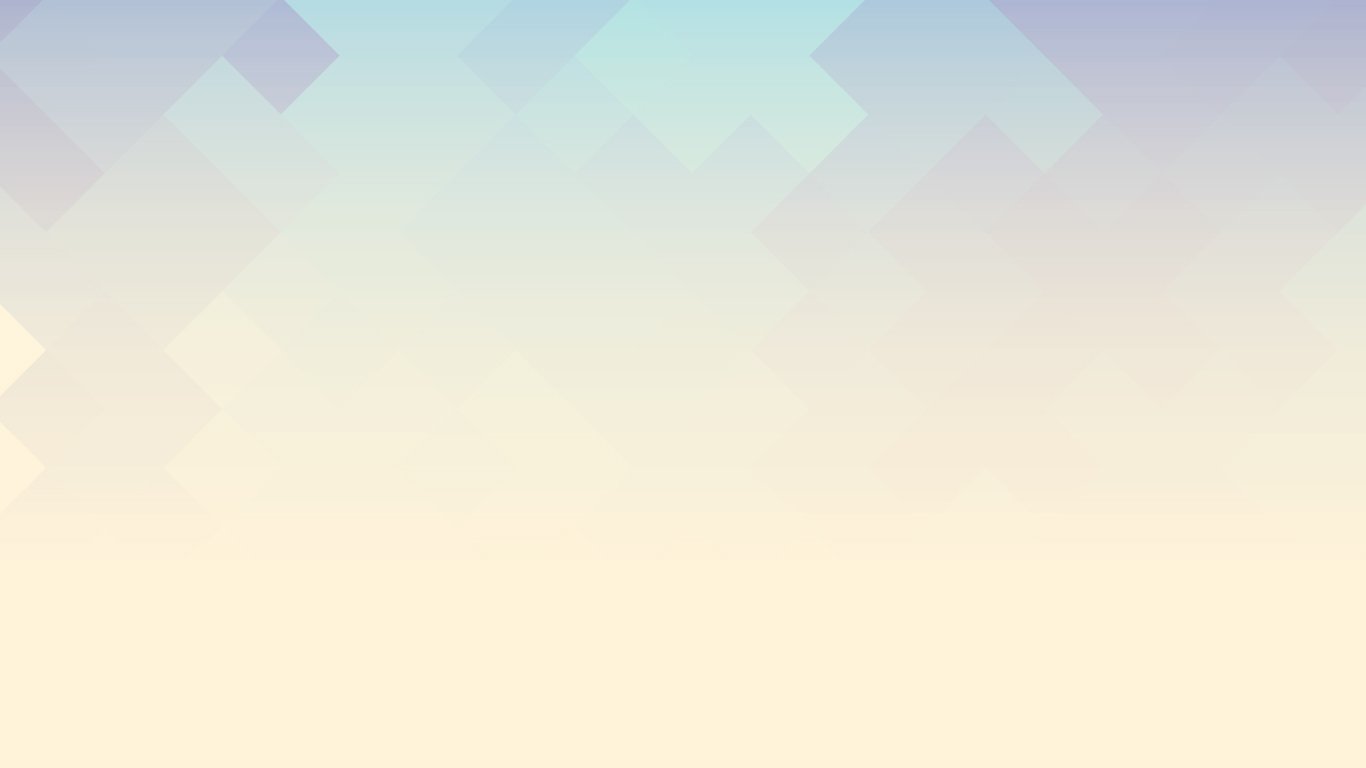 ПОМНИТЕ!
Интернет может стать безопасной средой общения, если соблюдать правила и следовать перечисленным советам!
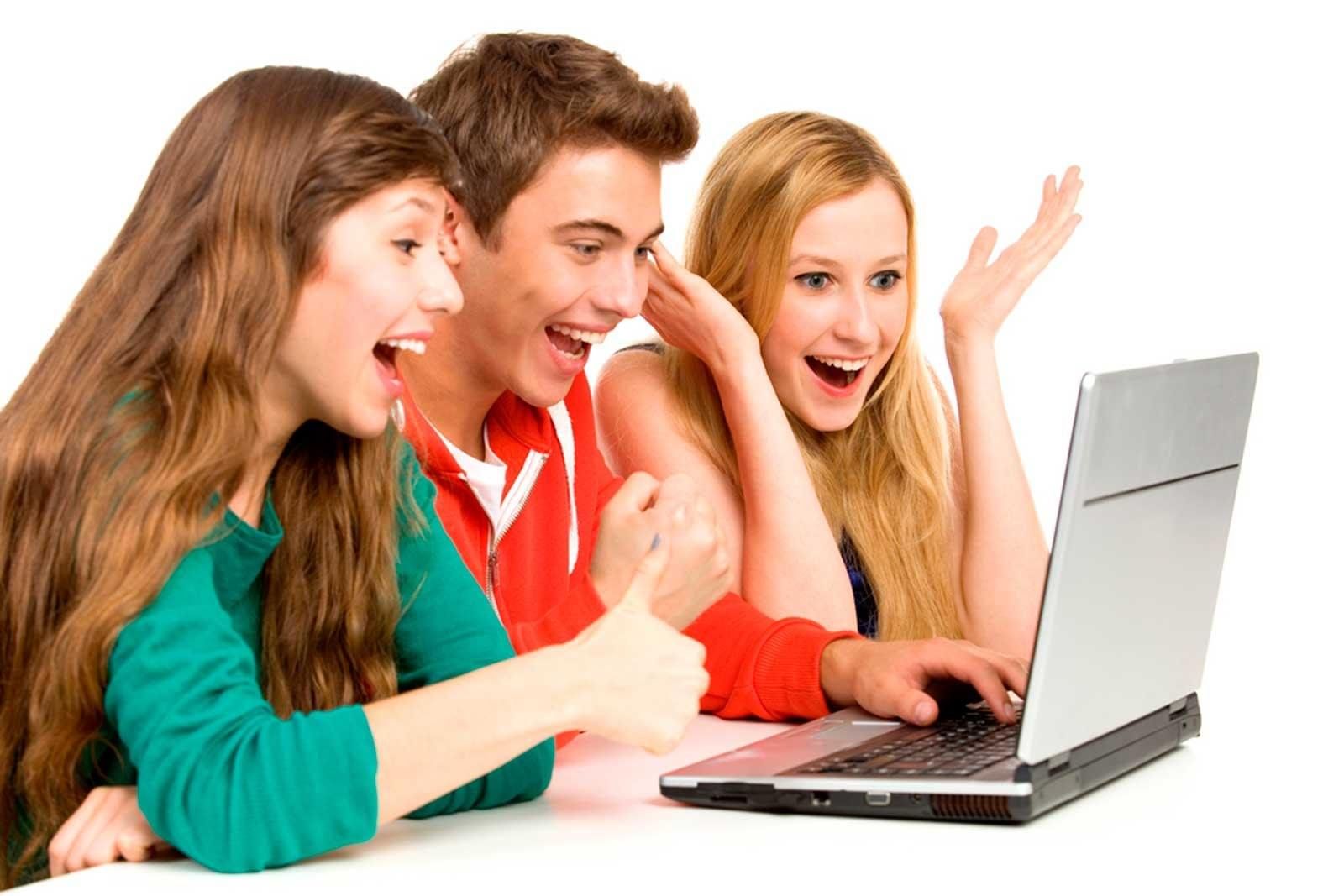